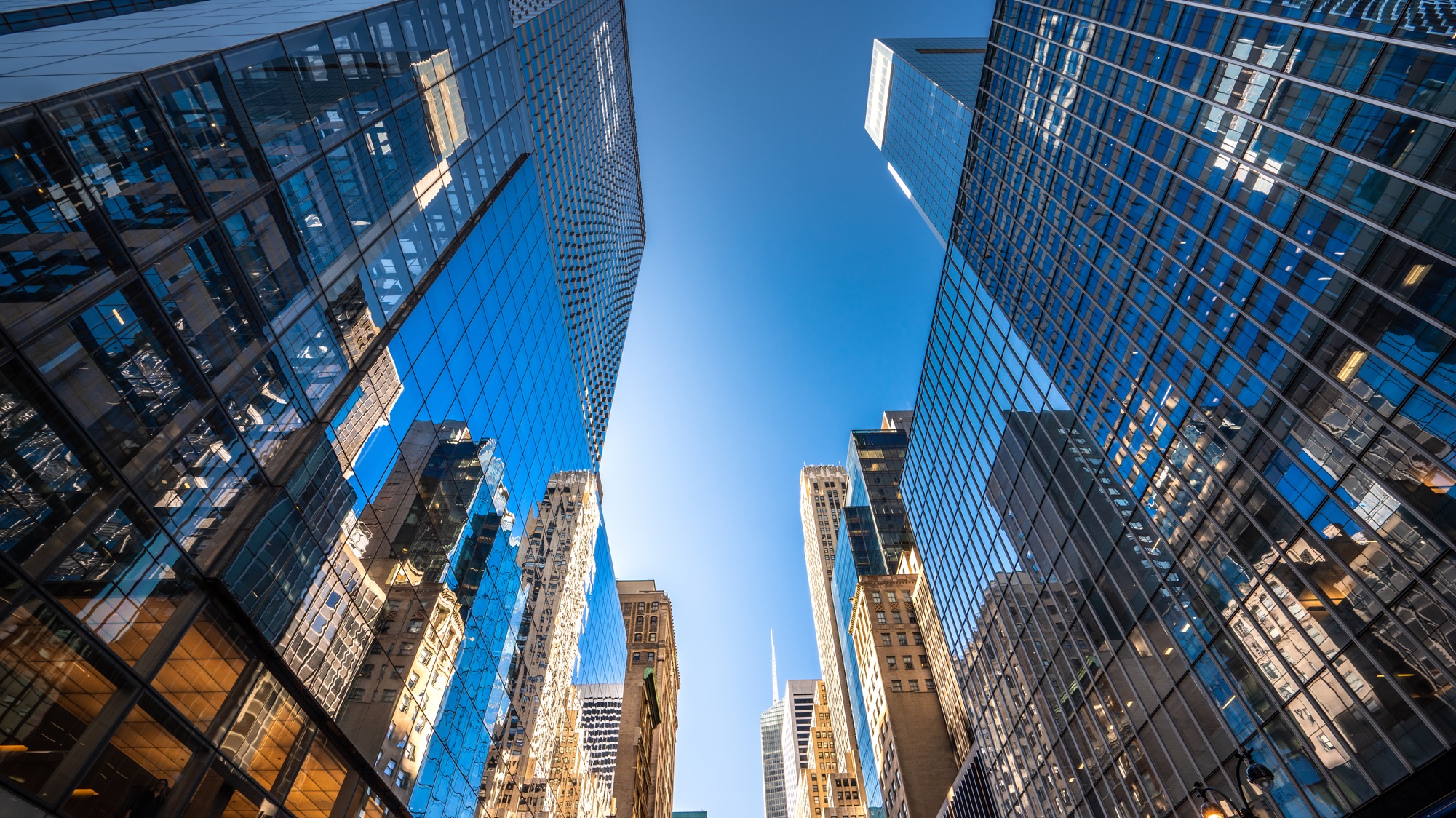 Anti-Money Laundering (AML) and Combating the Financing of Terrorism (CFT) Framework
December 2023
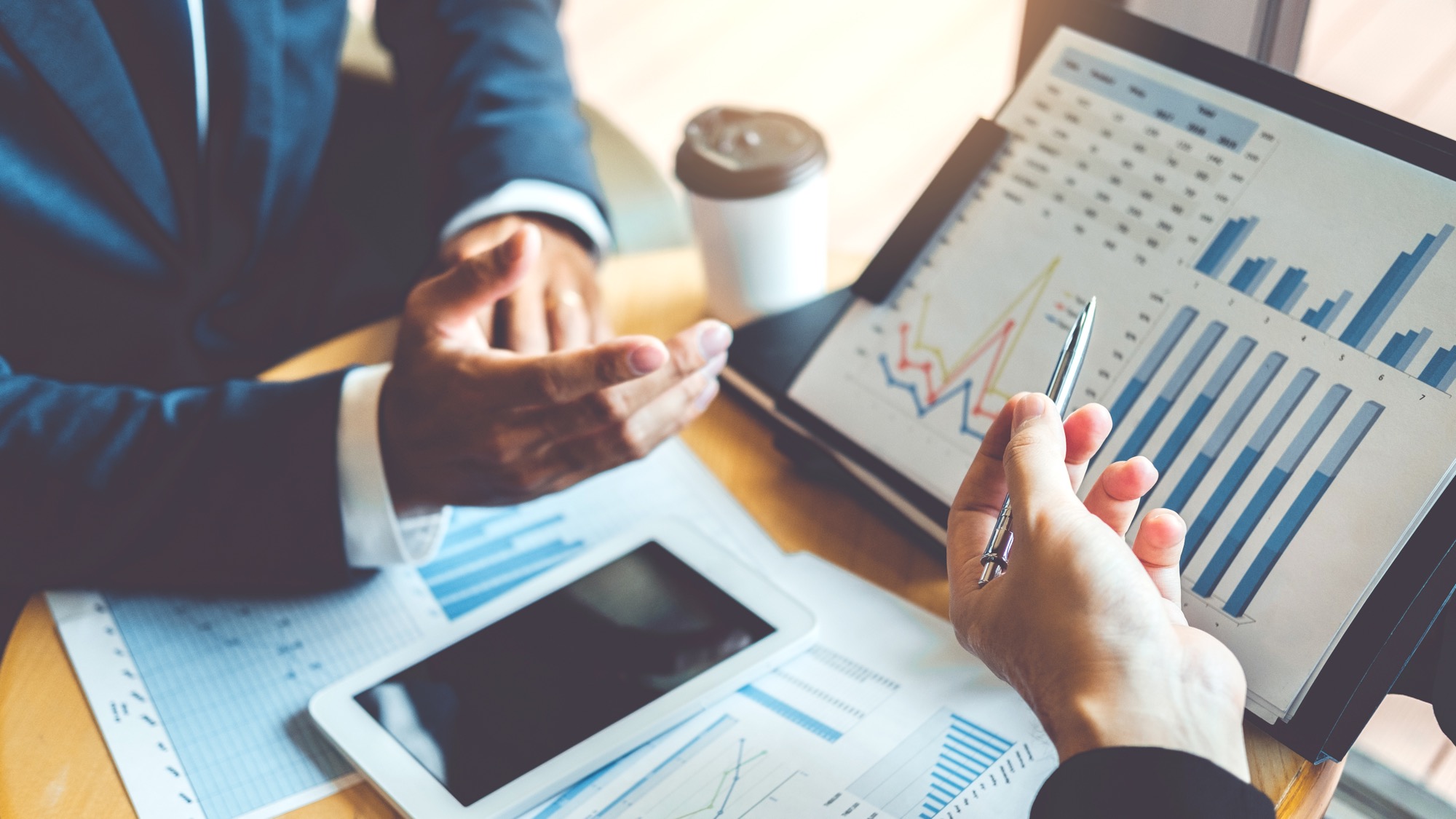 Introduction
2
Objectives
02
Understand what are the PMLA regulatory obligations
01
03
Understand the Key Components of AML and Sanctions compliance program
What is Money Laundering & Sanctions?
3
What is Money Laundering?
Money Laundering (ML) involves taking criminal proceeds and disguising their illegal sources/origin in order to use the funds to perform legal or illegal activities.
Criminal activities or “Predicate Offenses” that lead to money laundering
Terrorist Financing (TF) involves the solicitation, collection or provision of funds with the intention that they may be used to support terrorist acts or organizations. Funds may stem from both legal and illicit sources
Fraud
Human trafficking
Narcotics trade & smuggling
Counterfeiting of currency
Illegal arms & ammunition sale
Kidnapping & extortion
Bribery & corruption
Wildlife poaching
Tax evasion
Corporate fraud
Insider trading
Financing of terrorism
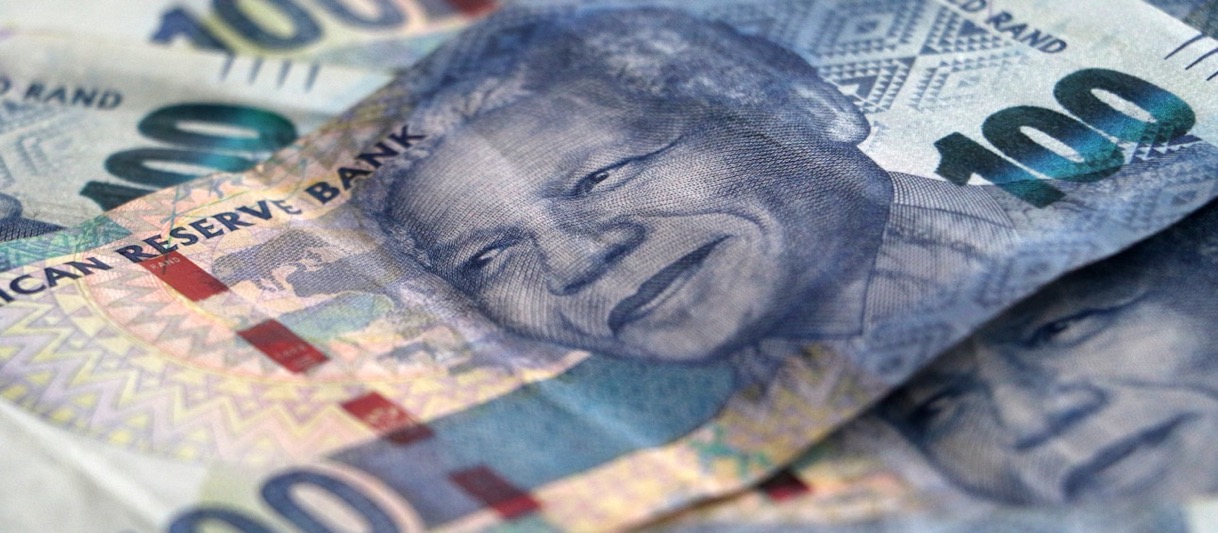 4
Stages of Money Laundering
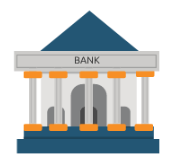 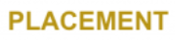 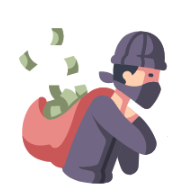 1
Integrating the money into the Financial System
Money earned from illegal activities such as fraud, corruption etc.,
2
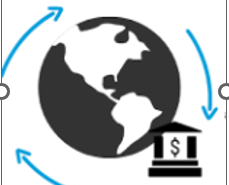 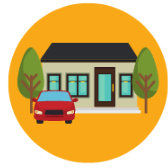 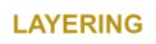 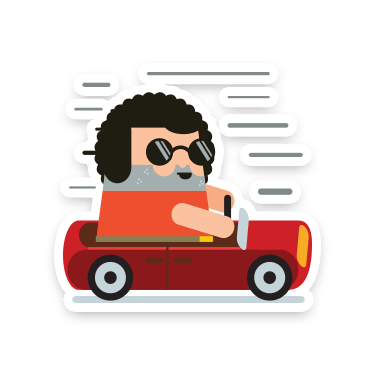 3
Funds re-enter the economy through clean investments
Criminals tries to distance the funds from the crime source
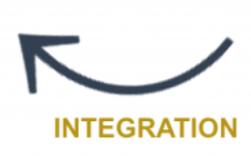 [Speaker Notes: Placement:
This is the first stage of money laundering where the "dirty money" is introduced into the legitimate financial system. The aim is to get the illicit funds into the financial system without raising suspicion. Techniques at this stage can include breaking down large amounts of cash into smaller deposits to avoid suspicion or using intermediaries to make deposits or investments.
Layering:
In this stage, the goal is to create complex layers of financial transactions to obscure the source and ownership of the funds. The purpose is to distance the illegal funds from their origin further and make it difficult to trace them back to their illicit source. This involves a series of transactions involving various accounts, investments, or assets, often crossing international borders. Transactions may include wire transfers, buying and selling assets, creating shell companies, and engaging in complex financial transactions that make it difficult to follow the money trail.
Integration:
In the final stage, the "cleaned" funds are re-introduced into the legitimate economy in a way that they appear to have originated from legitimate sources. The money is now indistinguishable from legal funds and can be used without arousing suspicion. This stage often involves investing in assets such as real estate, businesses, or other investments. The laundered funds may also be used to purchase luxury items or fund legal activities.]
Measures or restrictions (including those often referred to as "embargoes") aimed at restricting dealings of any kind (including the provision of any services whatsoever) with another country, specific persons, legal entities, or organizations are known to be “Sanctions”.

Countries under the UN sanctions –North Korea, Iran, Libya, Sudan, etc.
Types of Sanctions – Comprehensive, Sectoral, Arms/Travel/Trade/Embargoes, List Based, Secondary
=
“What are Sanctions?”
Sanction provisions help mitigate the Company’s involvement in any restricted business activity or with a restricted entity/ country, directly or indirectly
The type of Sanctions applied to a particular country, organization, group, or individual may vary across Sanctions programs. Each Sanctions program is unique and has individual requirements designed to achieve specific goals in foreign policy. For example, a Sanctions program may:
ban all transactions within a given country,
restrict only certain activities,
restrict transactions with specific individuals,
require pre-approved licenses,
involve blocking or rejecting transactions.
How do Sanctions work?…
6
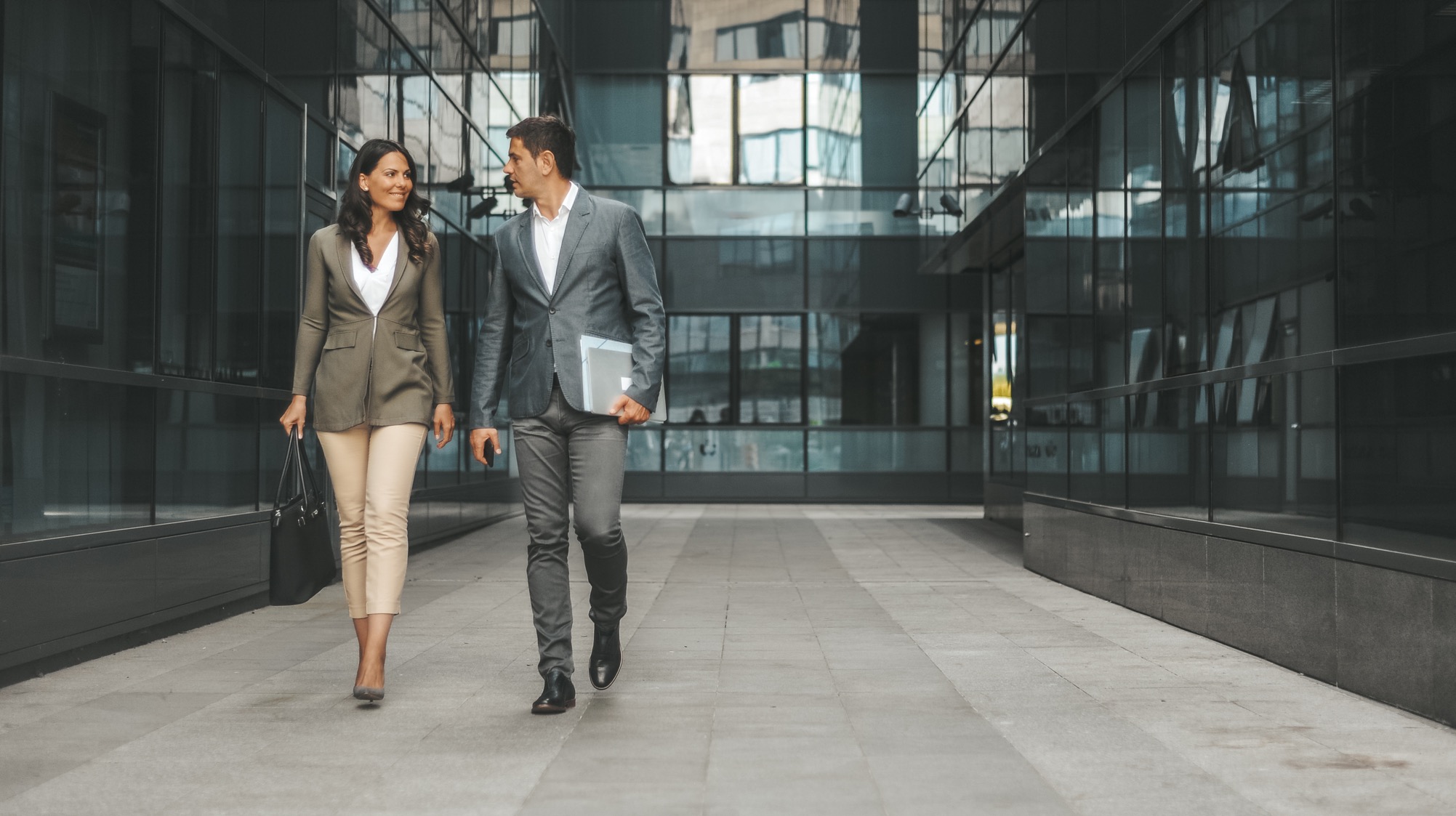 Regulatory Overview – AML/CFT & Sanctions
7
Regulatory Overview – AML/CFT & Sanctions
India
Global
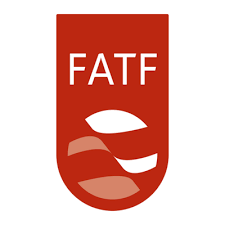 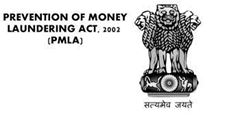 Financial Action Task Force (FATF)
Guidelines by Regulators (ICAI, ICSI, ICWAI)
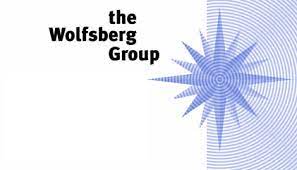 Wolfsberg Group
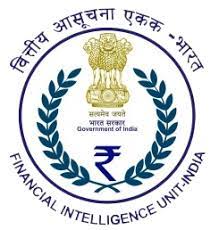 The Prevention of Money Laundering Act, 2002 (PMLA)
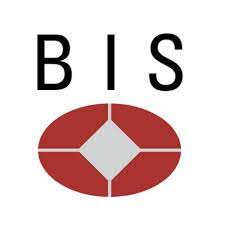 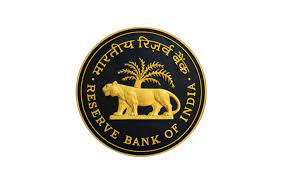 Financial Intelligence Unit of India (FIU-IND)
Basel Committee
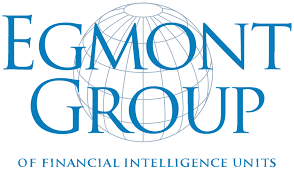 Reserve Bank of India (RBI) – Master Directions
Egmont Group
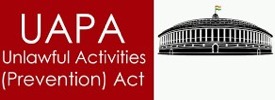 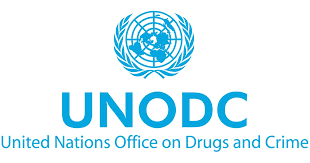 Unlawful Activities (Prevention) Act, 1967
United Nations Office on Drugs and Crime
8
Prevention of Money Laundering Act, 2002 (“PMLA”)
The Prevention of Money Laundering Act, 2002 (“PMLA”) is an Act of the Parliament of India enacted to prevent money-laundering and to provide for confiscation of property derived from money-laundering.
Reporting Entities
Background
Effective July 1, 2005
1
Banking Companies
Stockbrokers and Sub-Brokers
Financial Intelligence Unit- India (FIU-IND) is the authority to implement the provisions of the Act.
2
Insurance Companies
3
Confiscation of property derived from, or involved in, money-laundering
Non-Banking Financial Companies
4
Obligation to verify identity of clients, maintain records and furnish information to Financial Intelligence Unit-India (FIU-IND)
Mandates appointment of a Principal Officer within a Reporting Entity
5
Designated Non-Financial Businesses and Professions (DNFBPs)
Obligation for reporting entity to report cash transactions of over Rs 10 lakh to the FIU.
6
Payment System Operators
7
Obligation to report all suspicious transactions whether or not made in cash
Chartered Accountants, Companies Secretaries & Cost Accountants (Professionals)
FIU-IND obtains data from various intermediaries, processes the same and if required passes it on to the agency such as police, I-tax for investigation
8
Casino / Cryptocurrency
9
Global Sanctions
Countries have their own sanctions lists such as USA, European Union etc.
Used to fight economically, rather than physically
Prohibit transacting with sanctioned individuals and entities
OFAC Sanctions List (USA)
United Nations Sanctions List
FATF advisory
The Office of Foreign Assets Control (OFAC) operates under the US Treasury Department and is responsible for administering and enforcing the United States’ economic and trade sanctions.
United Nations it publishes a Sanction List known as the UN Sanctions which includes a list of all sanctioned individuals and entities that regulated entities in India must subject to sanction measures.
FATF has 2 types of lists- 
Blacklist: Countries knowns as Non-Cooperative Countries or Territories (NCCTs)
Grey List: Countries that are considered a safe haven for supporting ML and TF.
UK HMT
European Union (EU) Sanctions List
Australian Sanctions
The UK government publishes the UK Sanctions List, which provides details of those designated under regulations made under the Sanctions Act.
EU Sanctions are linked to United Nations Security Council Resolutions, but the EU imposes its own autonomous sanctions
Australia implements United Nations Security Council (UNSC) sanctions, as a member of the UN, and Australian autonomous sanctions, which are imposed as a matter of Australian foreign policy.
10
Financial Action Task Force (FATF)
The Financial Action Task Force (FATF) is an inter-governmental body established in 1989 to set standards and foster international action against money laundering.
The FATF comprises 37 member jurisdictions and 2 regional organizations (European Commission and Gulf Co-operation Council) representing most major financial centers in all parts of the globe.
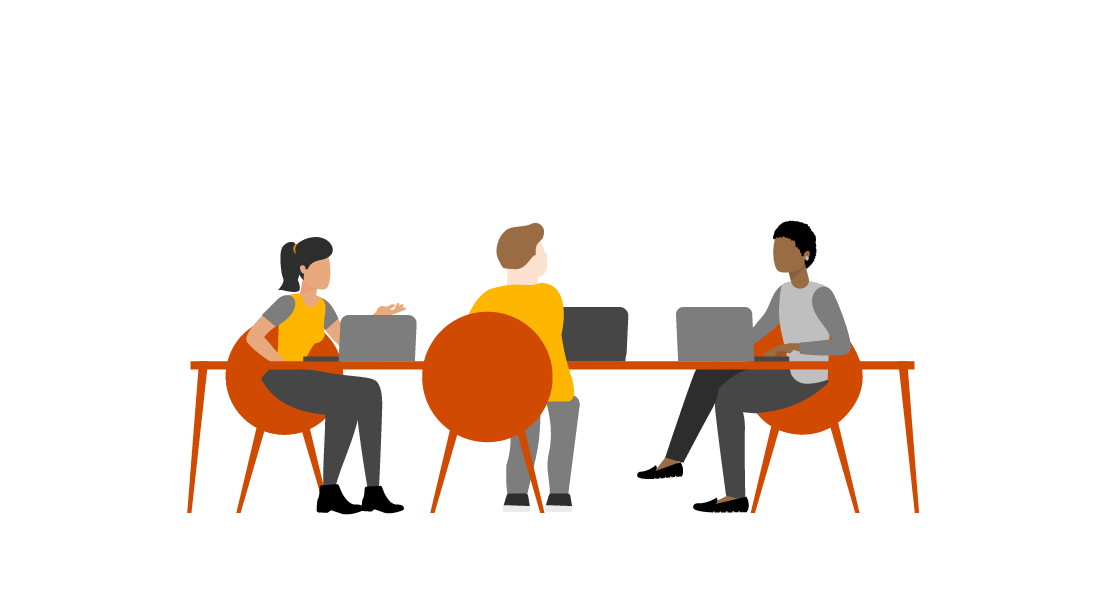 FATF 40 Recommendations
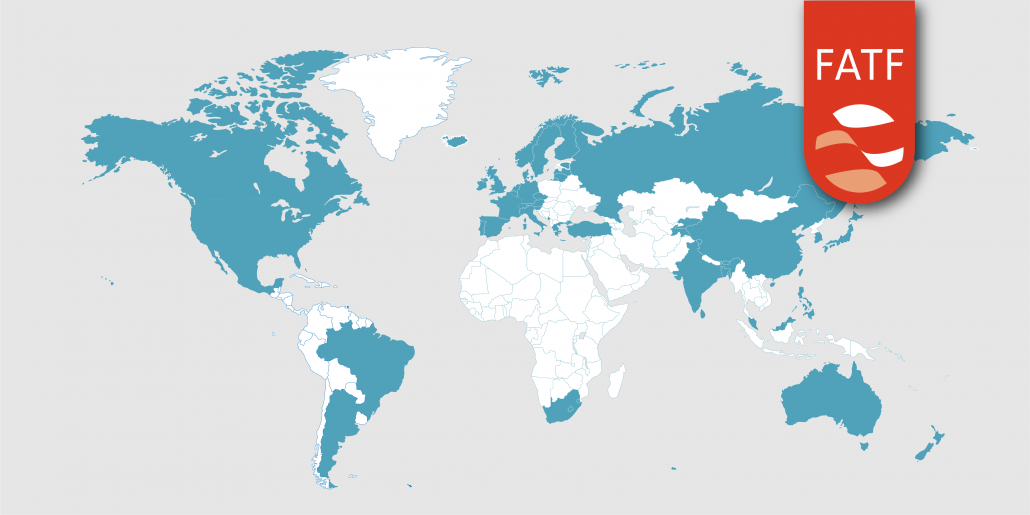 11
FATF Advisories
FATF has 2 types of lists:
Blacklist: Countries knowns as Non-Cooperative Countries or Territories (NCCTs)
Grey List: Countries that are considered a safe haven for supporting ML and TF
Black-listed Countries
Grey-Listed Countries
Albania
Barbados
Burkina Faso
Cameroon
Cayman Islands
Croatia
Democratic Republic of Congo
Gibraltar
Haiti
Jamaica
Jordan
Mali
Mozambique
Nigeria
Panama
Philippines
Senegal
South Africa
South Sudan
Syria
Tanzania
Türkiye
Uganda
U.A.E.
Vietnam
Yemen
Myanmar
Iran
Democratic People's Republic of Korea
April 2023
12
Regulatory Guidance for Professionals
The Ministry of Finance (Department of Revenue), Government of India, in May 2023 notified that Professionals – persons who are members holding certificate of practice issued by the Institute of Chartered Accountants of India, Institute of Company Secretaries of India and Institute of Cost Accountants of India as “persons carrying on designated businesses or professions” under PMLA or “designated non-financial businesses and professions (DNFPBs)” as under FATF guidance.
This notification requires the professionals to comply with the provisions of the Prevention of Money Laundering (Maintenance of Records) Rules, 2005 (PMLA Rules, 2005) framed under the Prevention of Money Laundering Act, 2002 (PMLA Act).
Professionals who qualify under the definition of  “Designated Non-financial Businesses and Professions (DNFPB) are expected to comply with Guidelines for Chartered Accountants, Company Secretaries and Cost Accountants issued by Financial Intelligence Unit (FIU-IND), outlining the obligations and procedures to be followed by reporting entities to ensure compliance with AML/CFT provisions. 

Key highlights from the AML/CFT provisions are:
Obligation to establish policies & procedures under PMLA
Detailed Guidelines on Anti Money-Laundering and combating the financing of terrorism 
Illustrative list of documents required for KYC
Maintenance of records of transactions/ Information to be recorded/Preservation of records/ Cash and Suspicious transactions reporting to Financial Intelligence Unit-India (FIU-IND)
Implementation of Section 51A of the Unlawful Activities (Prevention) Act, 1967 (UAPA)
Recruitment and training of employees
Definitions as applicable under PMLA, 2002
13
Regulator’s Role
Institute of Chartered Accountants of India, Institute of Company Secretaries of India and Institute of Cost Accountants of India are all Statutory Self Regulatory Bodies which regulate the respective professions in India.
Each of the Institutes are tasked with the responsibility of registering, licencing and regulating the professionals who are members of the Institute.
Institutes thus become “Regulator” within the meaning of PMLA read with PML Rules.
Regulator is required to issue guidelines under PML Rules and monitor the AML/CFT requirements cast on the reporting entities.



The Regulator in this case the Institutes are required to carry out a risk assessment of the professional set up in the Country and assess the risks and formulate measures for combating the risks.
Conduct risk based assessment of its members at periodic intervals and provide feedback to its members generally and specifically about the AML/CFT measures required to be put in place.
Have the powers to supervise and levy sanctions for violation of reporting requirements under PMLA and PML Rules.
14
Regulator’s Role
Institute of Chartered Accountants of India has issued Know Your Customer Norms w.e.f. 1st January 2017  for its practicing members to be applied for their clients, when they render Management Consultancy and other Services. 
They have to generate UDIN for every financial statement related to financial audit of the company through the system developed by the ICAI. 
Further, The Disciplinary Board is appointed by the Central Government for taking disciplinary action the CA. The ICAI has also issued a Code of Ethics for its members including Chartered Accountants. The definition of misconduct provided therein is wide enough to cover violation of money-laundering laws. 



The Institute of Company Secretaries of India (ICSI) has issued an advisory dated 13th December 2022 to all its members for observing compliance to various applicable FATF Recommendations. 
Further, The Disciplinary Board is appointed by the Central Government for taking disciplinary action the CS. The ICSI has also issued a Code of Ethics for its members. The definition of misconduct provided therein is wide enough to cover violation of money-laundering laws.
15
Risks & Consequences of regulatory non-compliance for reporting entities
Operational
 Challenges
Reputation Damage
Legal & Regulatory 
 Actions
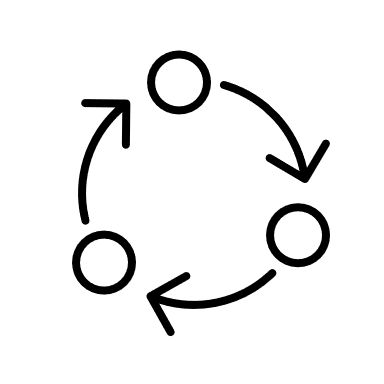 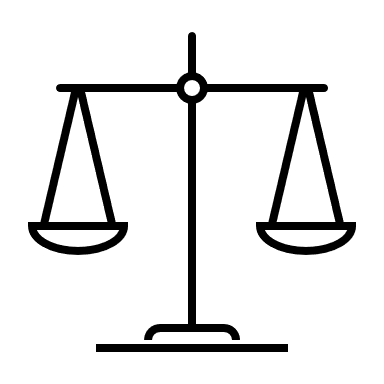 Stoppage of work 
Financial Loss 
Termination of business license
Closure of Business
Investigation by authorities
Dismiss of employees
Restitution
Closure of Business 
Lawsuits and arrests against the business and Individuals 
Possible ban on working in a specific sector
High value administrative penalties
Loss of Revenue
Loss of customer trust 
Loss of Business Partners
Fines of large value on the entity & employees
Imprisonment 
Termination of Employees
Irreparable reputational damage
16
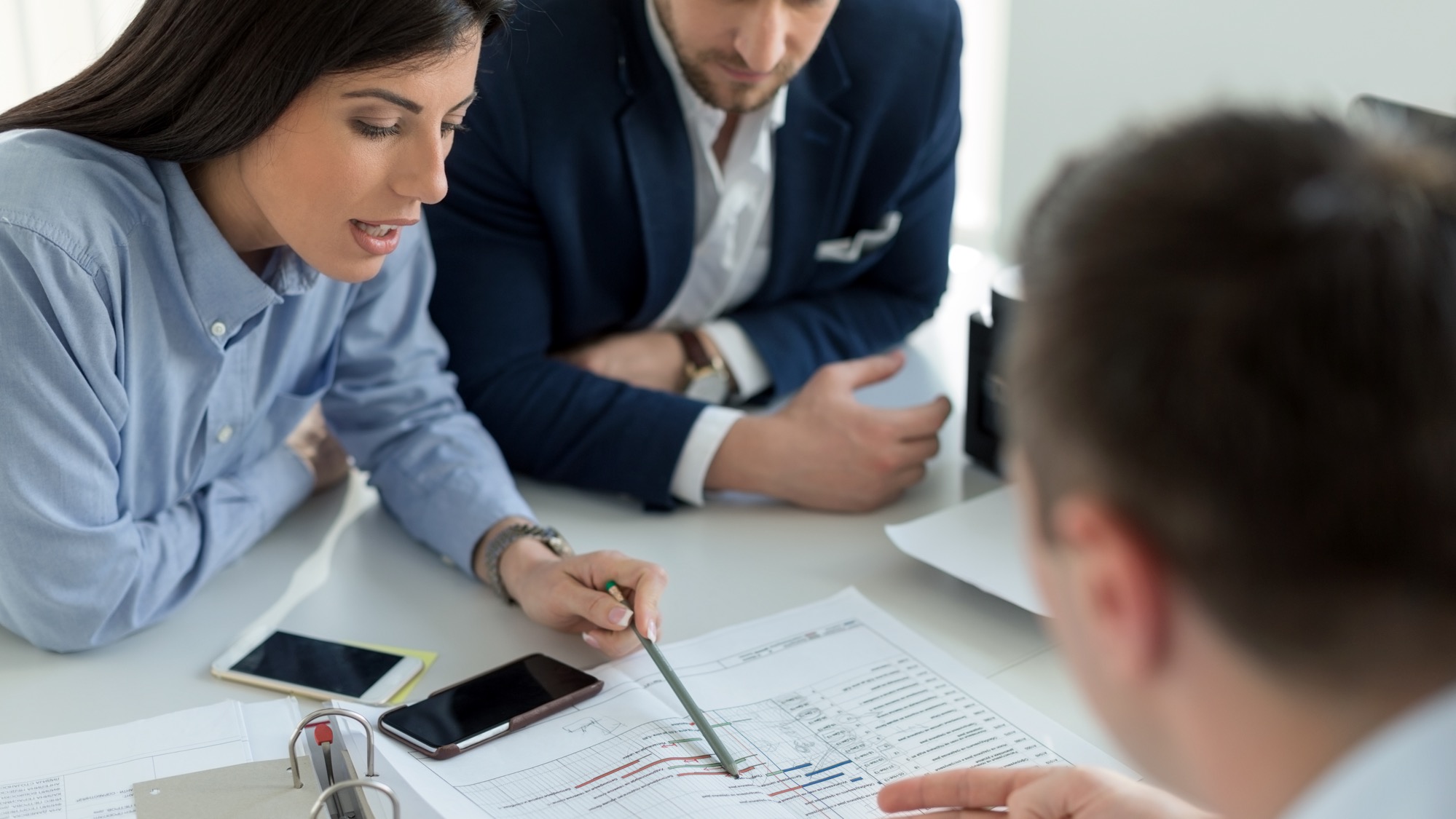 Key Components of AML and Sanctions compliance program
May 2023
17
Key Components of AML and CFT compliance program
An AML/CFT program is an essential component of an institution’s compliance regime. Such a program should be risk-based and must address 4 basic elements – also known as “the four pillars”
Regulatory Reporting
Monitoring of transactions
03
02
AML and CFT Compliance program
Customer Due Diligence (CDD)/ Enhanced Due Diligence
Record Keeping
01
04
18
AML and Sanctions Process Flow
Customer Due Diligence
KYC Documentation
Name Screening
Risk Assessment
Record Storage/Retention
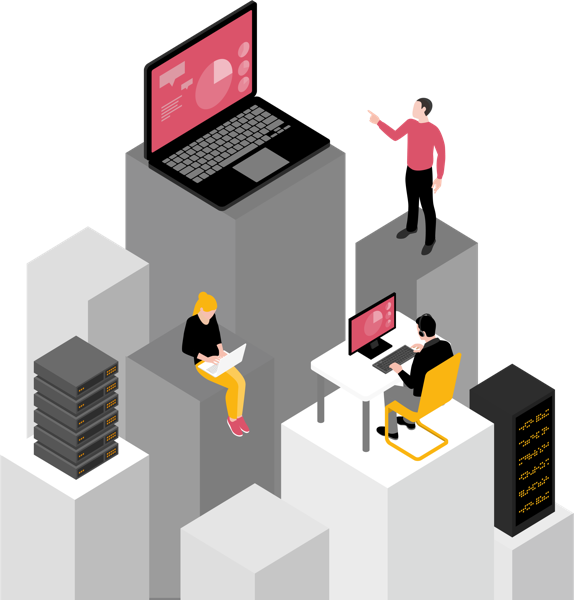 Transaction Monitoring
Obtain Transaction Data
Identify suspicious  transactions
Prepare reports for reporting
Report all suspicious transactions to the FIU
Reporting
19
KYC verification and screening of new customer acceptance
Gathering of initial KYC information of the customer or of the third party is a very important aspect. The aim of this exercise is to seek complete visibility on the customers, and third parties; their business operations, jurisdictions in which they operate, and related parties with whom they deal with, and screen them to identify the potential financial crime risks.
Screening of names and aliases of individuals, entities, and groups against published sanctions lists in relevant jurisdictions
True identity of the customer or the third party you are associated with;
True beneficial owners, key personnel e.g. related parties, or the individual/s that are authorized to act on behalf of the customer/ third party.
Conducting Negative News/ Adverse Media screening
Customer’s/ third party’s locations of operations
20
Customer Due Diligence Procedure
Step
Step
Step
Step
1
5
2
6
3
7
4
8
Identify the customer details and obtain the duly filled declaration form from the customer.
Identify third-party if any, as confirmed by the customer while establishing the business relationship
Perform the name screening on the customer and all the associated parties including third parties identified at the time of customer due diligence process using adverse media checks and applicable sanction lists
Identify the customer's associated parties/legal representatives
Based on the risk categorization, if a customer is established as high risk, Enhanced Due Diligence (EDD) shall be performed on the customer
Identify the nature of business/occupation of the customer
Upload all the KYC documents and screening results to the customer database/company servers as part of the record retention policy along with the customer contracts or other related documents obtained at the time of onboarding.
Identify ownership details and control structure.
Step
Step
Step
Step
21
Risk Assessment
Customer Risk Assessment enables the firm to follow a risk-based approach on AML/CFT. Risk assessment and categorization shall be undertaken based on parameters such as customer’s identity, social/financial status, and information about the client’s business activities and their location etc.
22
Risk assessment for the Sector
Exposure to clients in high/medium-high clients such as gems and jewellery
04
Dealing in money of clients.
03
05
Management of trusts and Companies
Professionals whose majority of fees comes from clients in the notified activities
Bookkeeping services including managing bank accounts etc.
02
06
Professionals dealing in Real Estate or NGO sectors
Providing correspondence address or administrative address
01
07
May 2023
23
Risk assessment for the Sector
Other High Risk Components – Illustrative list
Others
NRI - Non-Resident of India
High Net Worth Individuals 
PEP/Related Close Associate
Negative Media - True Alert
Insufficient information provided by customer
Entity Type
Trusts
Charities
NGOs and Organizations receiving donations
Family-Owned Business
Firms with sleeping partners
Special Purpose Vehicles (SPV)
02
01
07
May 2023
24
Enhanced Due Diligence Procedure
Enhanced due diligence (EDD) is a step-up KYC process that provides a greater level of scrutiny to the customers who are deemed to be high risk.  EDD procedures are performed on higher-risk clients, business relationships and transactions. In the case of EDD, the following are the additional steps that need to be performed.
Step
Step
Obtain approval from the Senior Management on initiating/continuing the relationship with the customer.
01
03
Identify the source of funds (SoF) and source of wealth (SoW) of the customer.
Retain all KYC documents, screening results and Senior Management approvals as part of the record retention policy.
02
Step
25
Monitoring of transactions
Each transaction shall be reviewed to ensure the following-
Screening of the parties involved in the transaction or with whom the transaction is agreed upon. 
If there is a third party involved, that party should be screened as well against the Sanctions lists
Transactions that are allowed under applicable Sanctions based on the guidance issued by OFAC, UN, EU, and any applicable local jurisdictions. 
This will require the product type(hardware or software)/ license to be screened against any applicable Sanctions lists as well.
Sanctions laws impose certain prohibitions and restrictions that should be considered before initiating any transaction.
26
Transactions covered for Professionals (Illustrative)
Managing of bank, savings or securities account
Buying and Selling of Real Estate
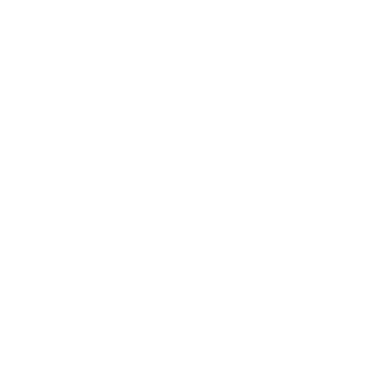 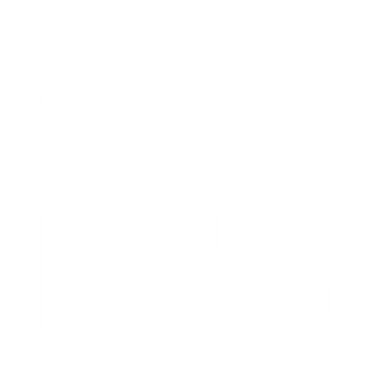 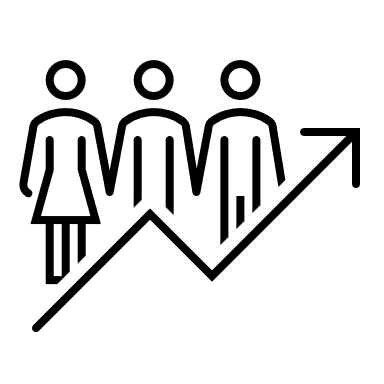 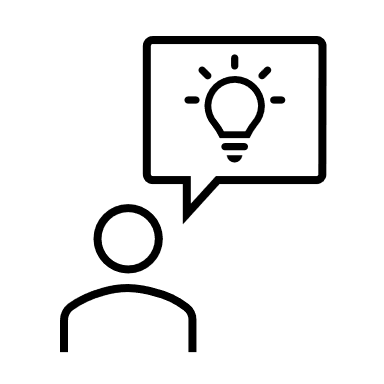 Buying and selling of business entities
Creating, operating or management of legal persons
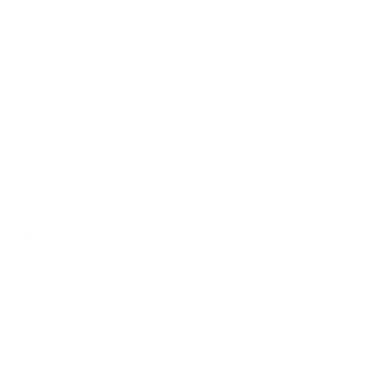 Organisation of contributions for the creation, operation or management of companies
Financial transactions for or on behalf of client concerning all the other activities
Managing client money securities or other assets
27
Reporting requirements and maintenance of records
Reporting requirements –
Maintenance of Records –
The reporting entities shall collect and maintain the following information for its customers, and third parties for at least 5 years-
Business agreements between customers, third parties, and other parties,
Due Diligence information obtained at the onset and during the course of a business relationship
Transaction details such as Proforma Invoices, contracts, transaction details
Certain transaction activities, including domestic and international fund transfers within the subsidiaries of the client if any
In line with FATF Recommendation 20, Rule 8(2) read with Rule 3(1)(D) of the PMLR provides for prompt reporting of a suspicious transaction, which includes an attempted suspicious transaction, to the FIU-IND, if a reporting entity suspects or has reasonable grounds to suspect that funds used by a client are the proceeds of a criminal activity or are related to terrorist financing. A suspicious transaction  shall  be reported within seven working  days of its occurrence.

It is clarified that for the purpose of suspicious transactions reporting, apart from  'transactions integrally  connected', 'transactions remotely connected or related' shall also be considered.`
28
Questions & Answers
29
Thank you